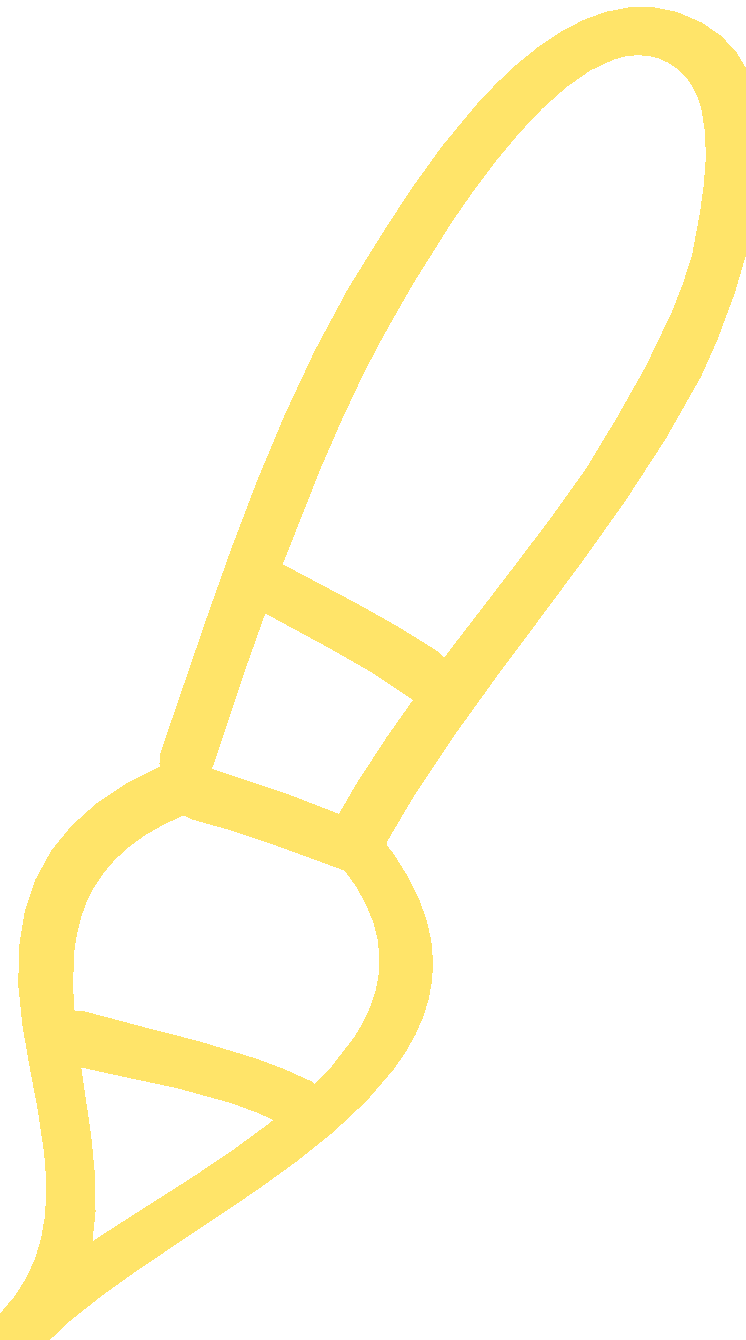 THIÊN NHIÊN CHÂU PHI
(T2)
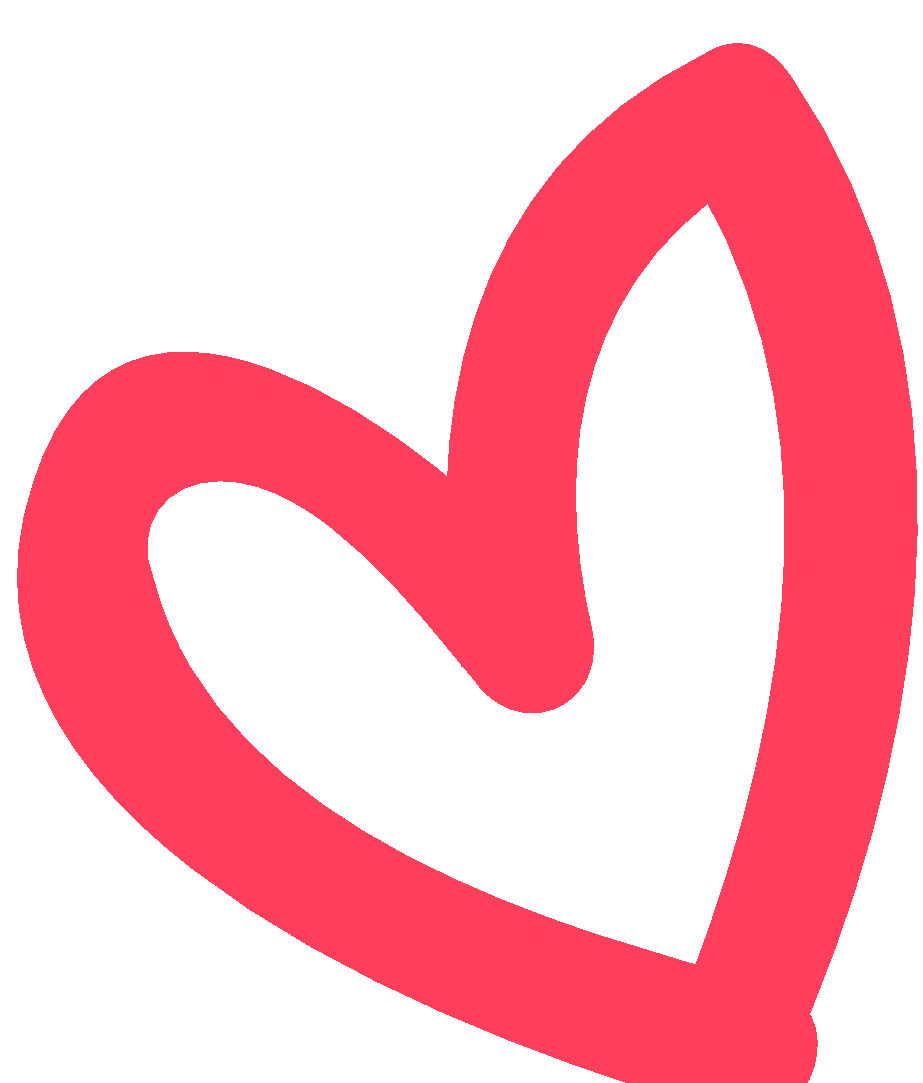 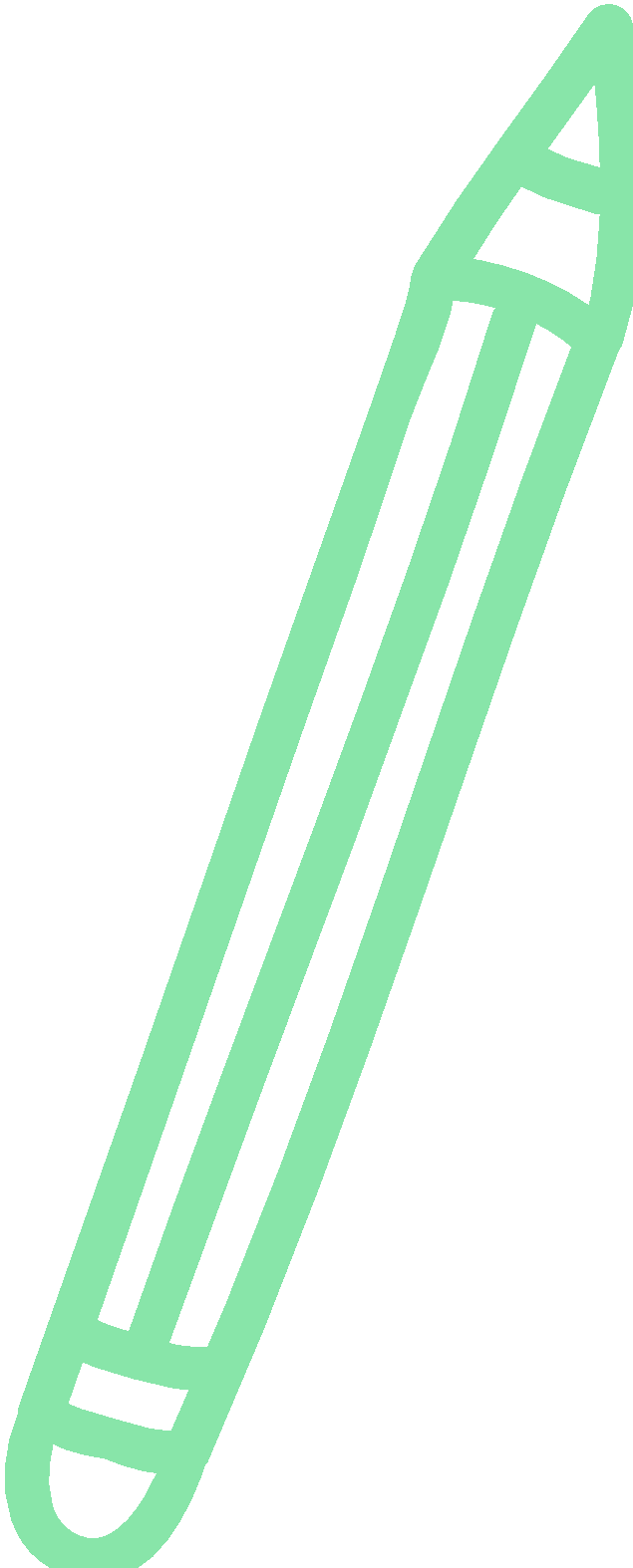 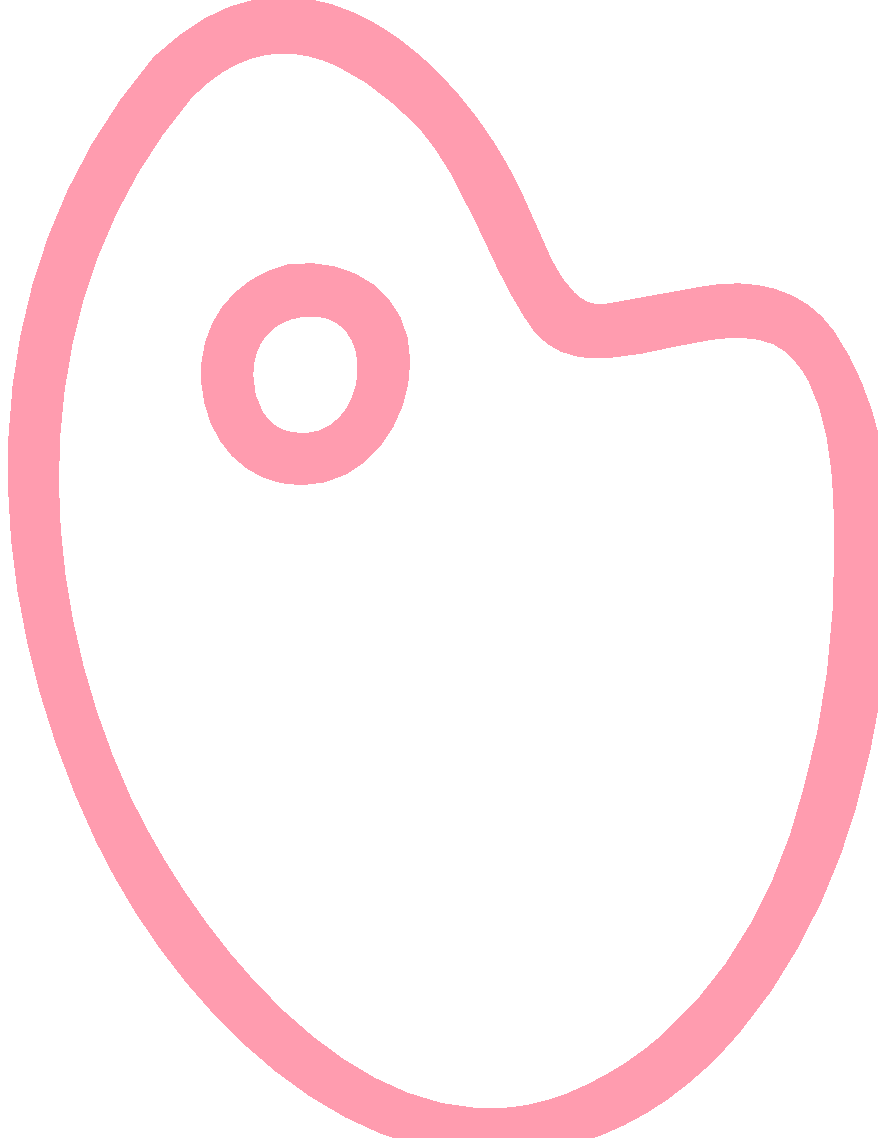 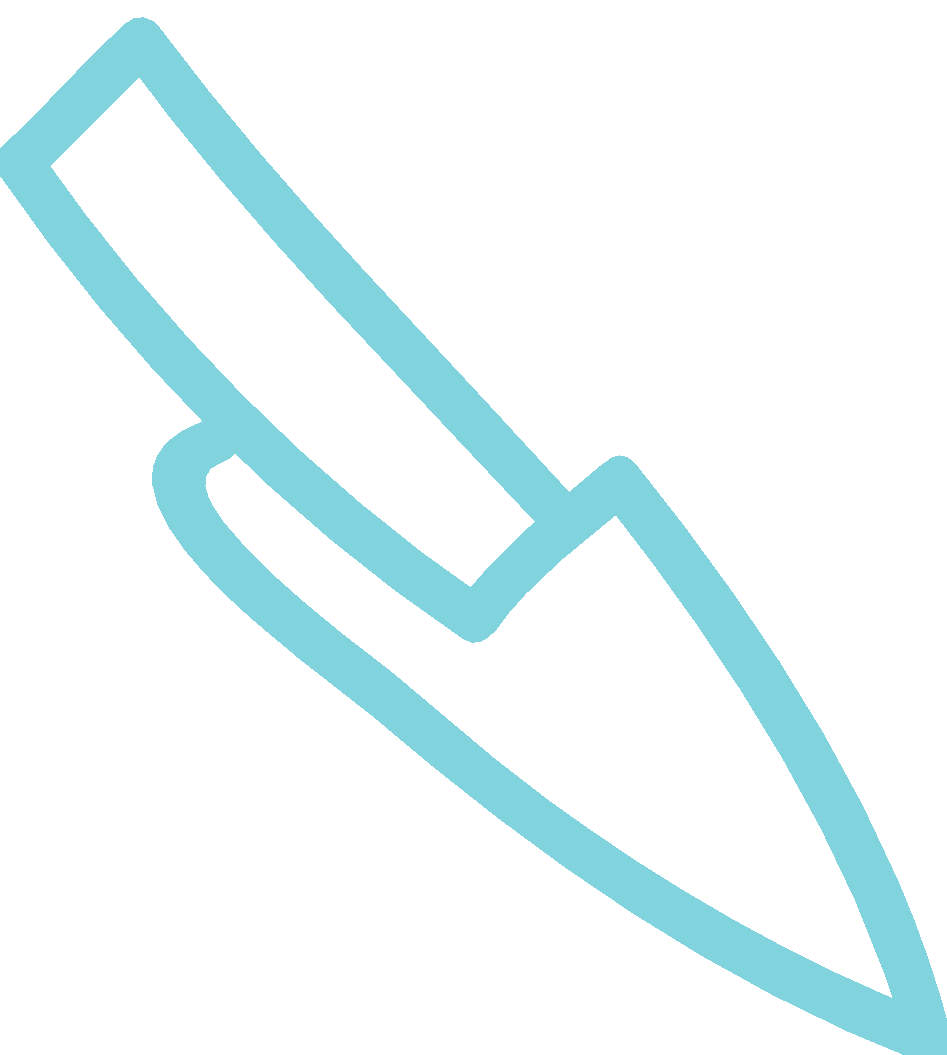 Giáo viên：NgọC Nguyễn
Khởi động
Hoạt động nhóm
Nhóm 1
Nhóm 3
Các nhóm thực hiện câu hỏi của mình
Cảnh quan nào chiếm phần lớn diện tích của châu Phi?
Em hãy kể tên các động vật mà em biết ở châu Phi?
Nhóm 2
Quan sát hình 27.2, hãy nhận xét những khu vực có lượng mưa dưới 200mm?
Hình ảnh thiên nhiên ở châu Phi
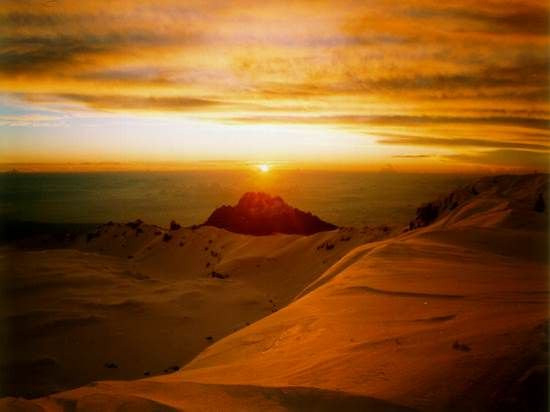 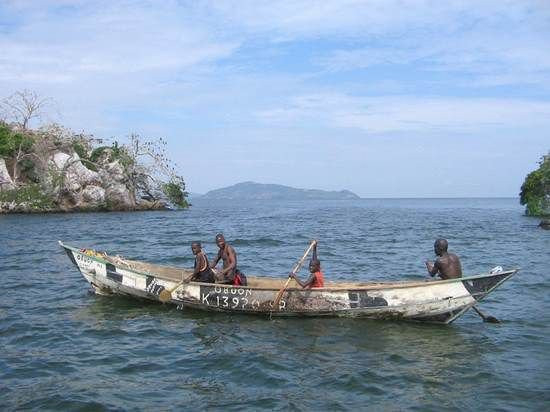 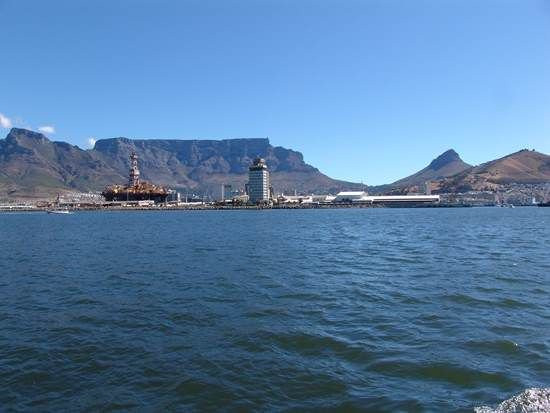 Hồ Victoria
Núi Bàn
Núi lửa Kilimanjaro
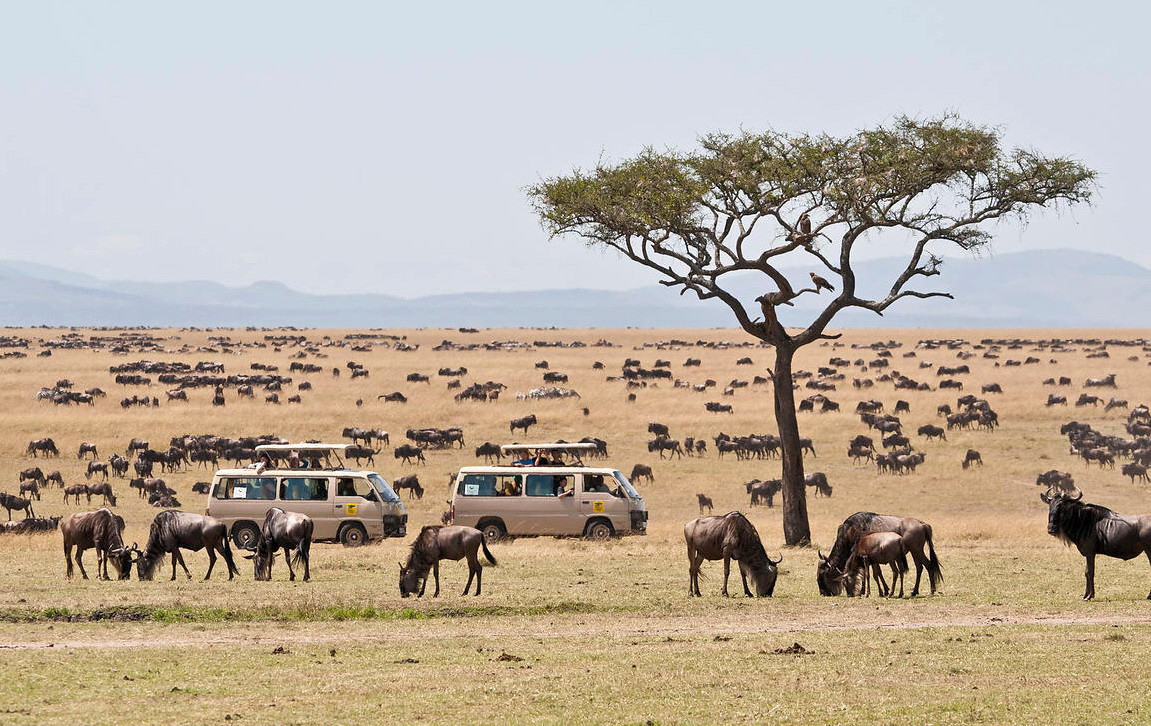 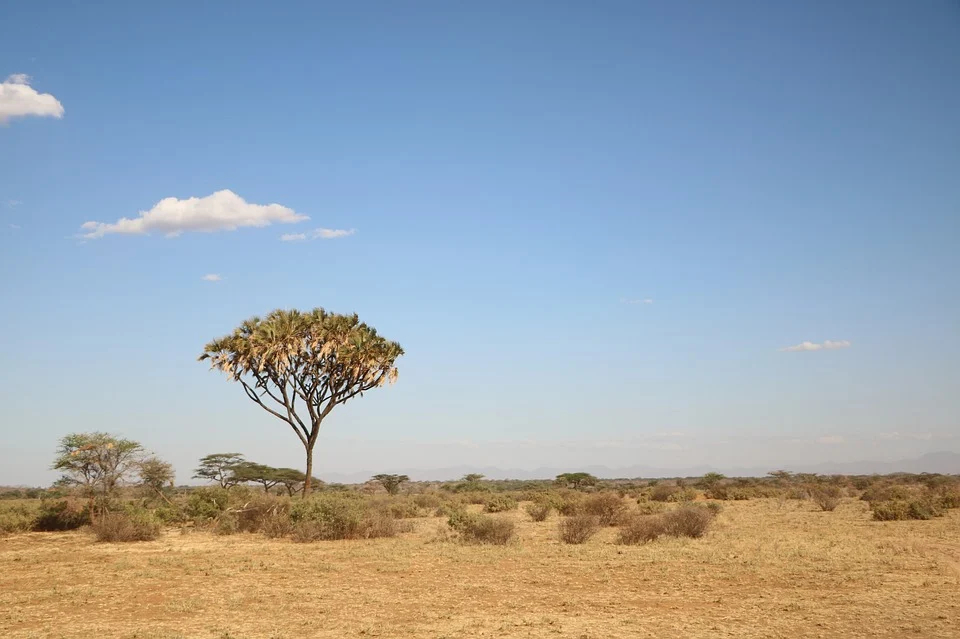 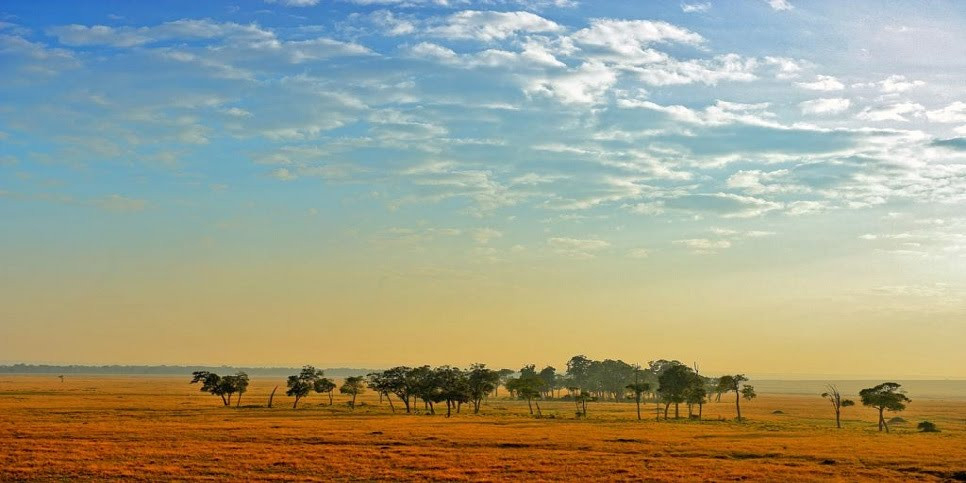 Xavan ở châu Phi
Cánh đồng linh dương Serengeti
Một số loài động vật ở châu Phi
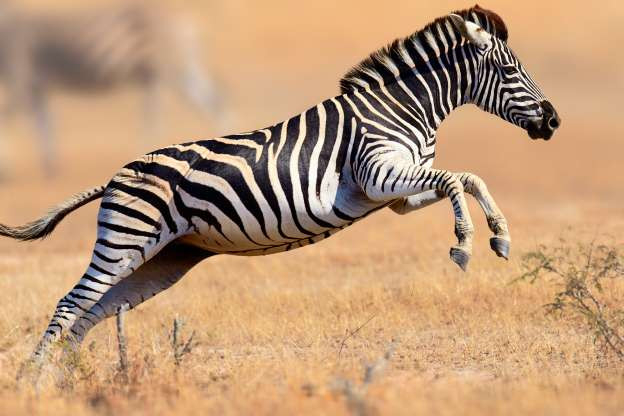 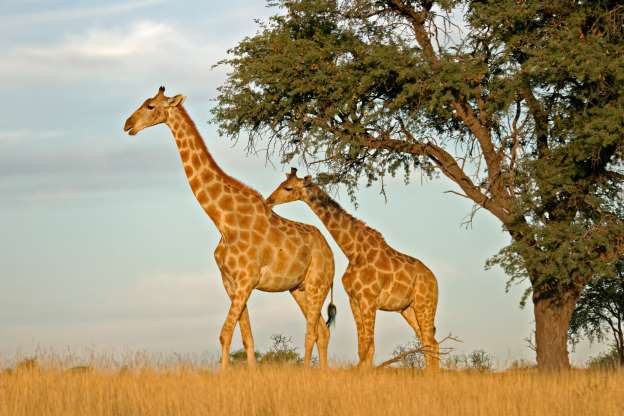 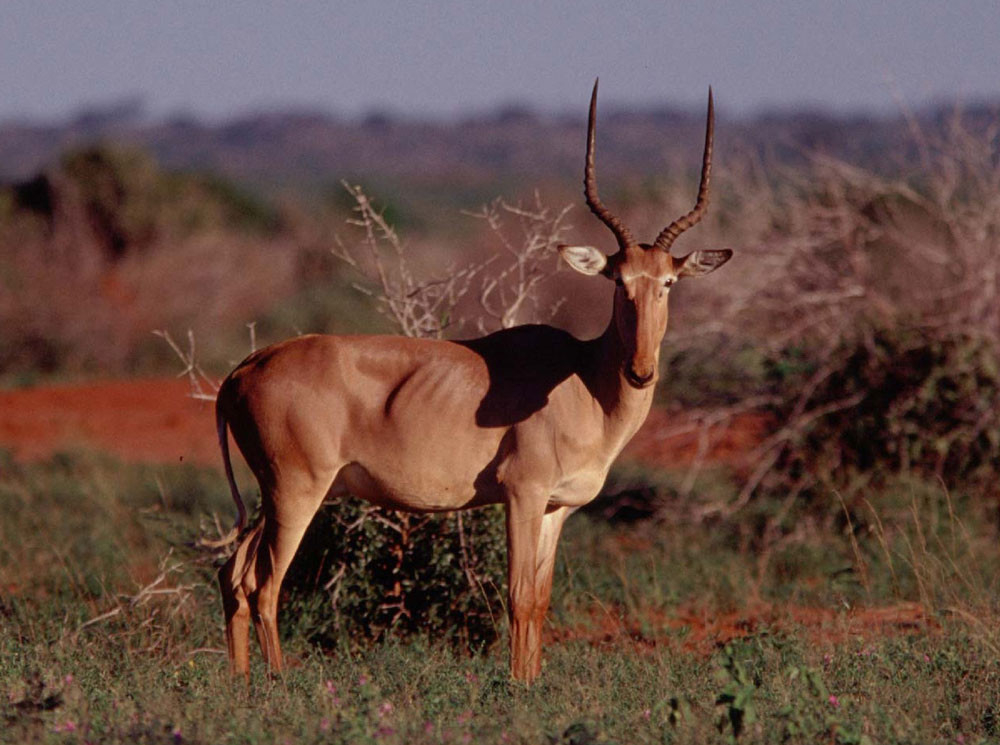 Linh dương
Ngựa vằn
Hươu cao cổ
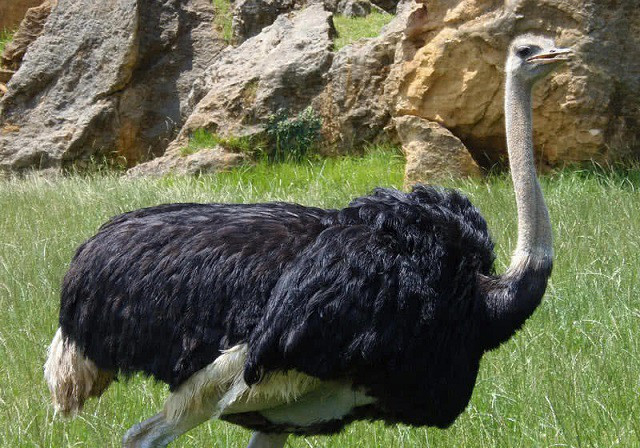 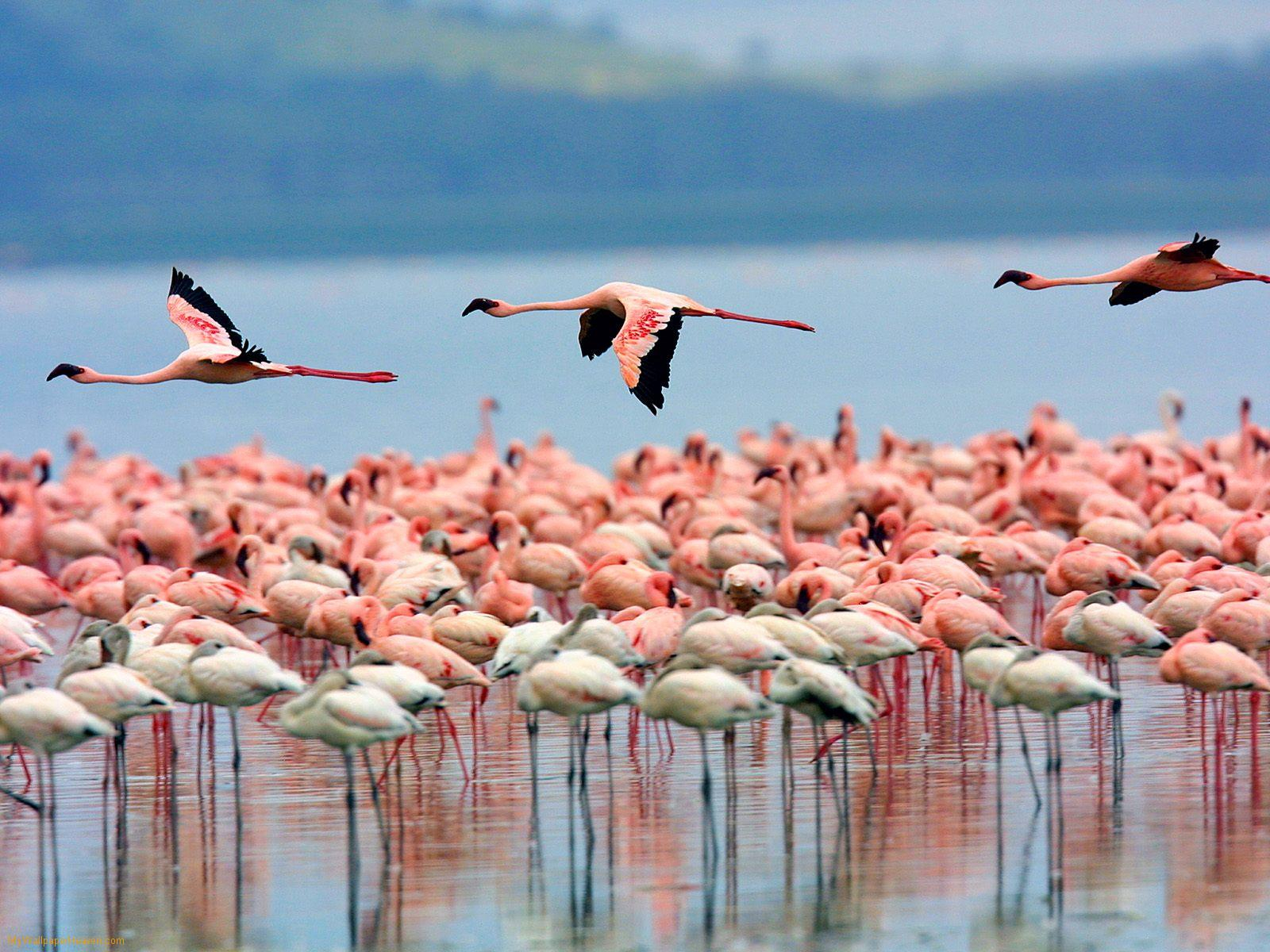 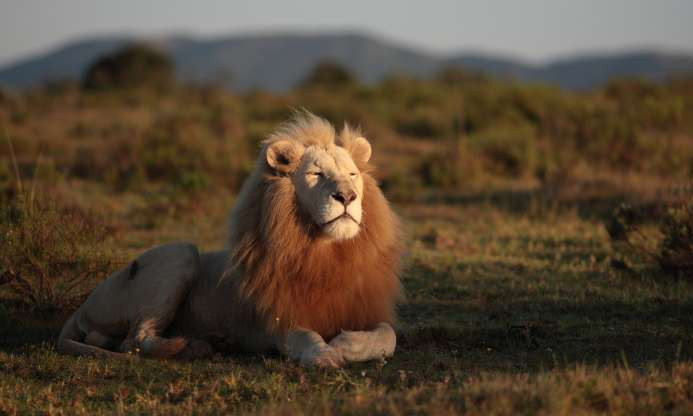 Hồng hạc
Sư tử trắng
Đà điểu
NỘI DUNG CHÍNH
04.Các đặc điểm khác của môi trường tự nhiên
03.Khí hậu
03.Khí hậu
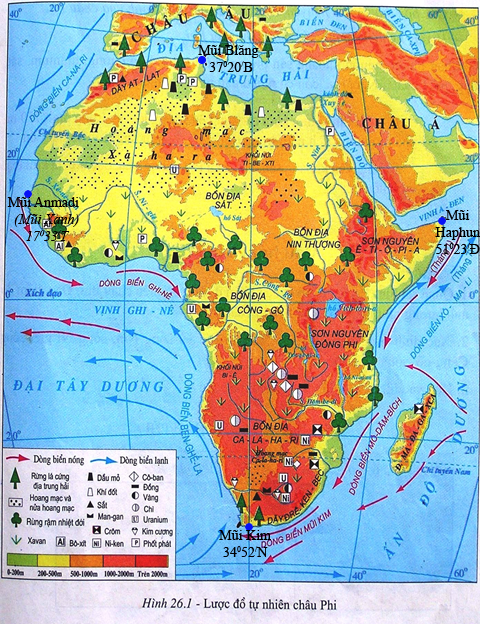 Quan sát lược đồ hình 26.1, hãy cho biết vị trí địa lí của châu Phi có ảnh hưởng đến khí hậu như thế nào?
3.Khí hậu
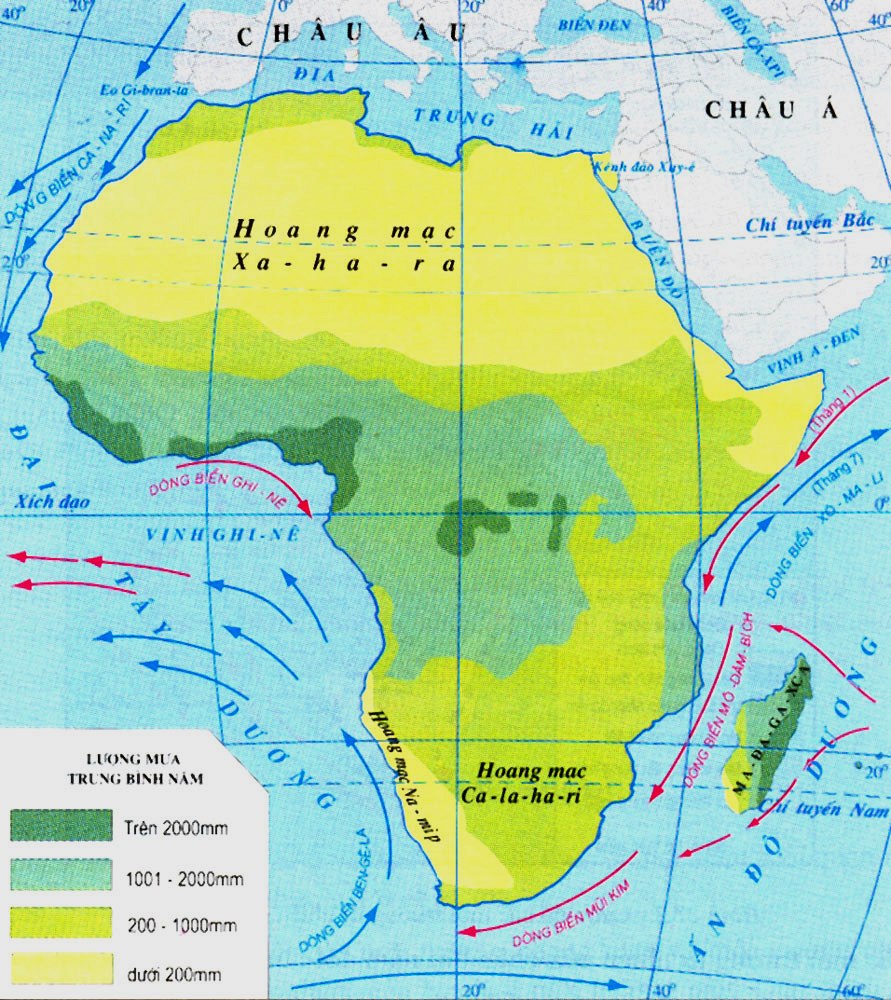 Các em hãy quan sát hình 27.1, kể tên các dòng biển và ảnh hưởng của chúng đến khí hậu châu Phi?
H27.1 Lược đồ phân bố lượng mưa châu Phi
3.Khí hậu
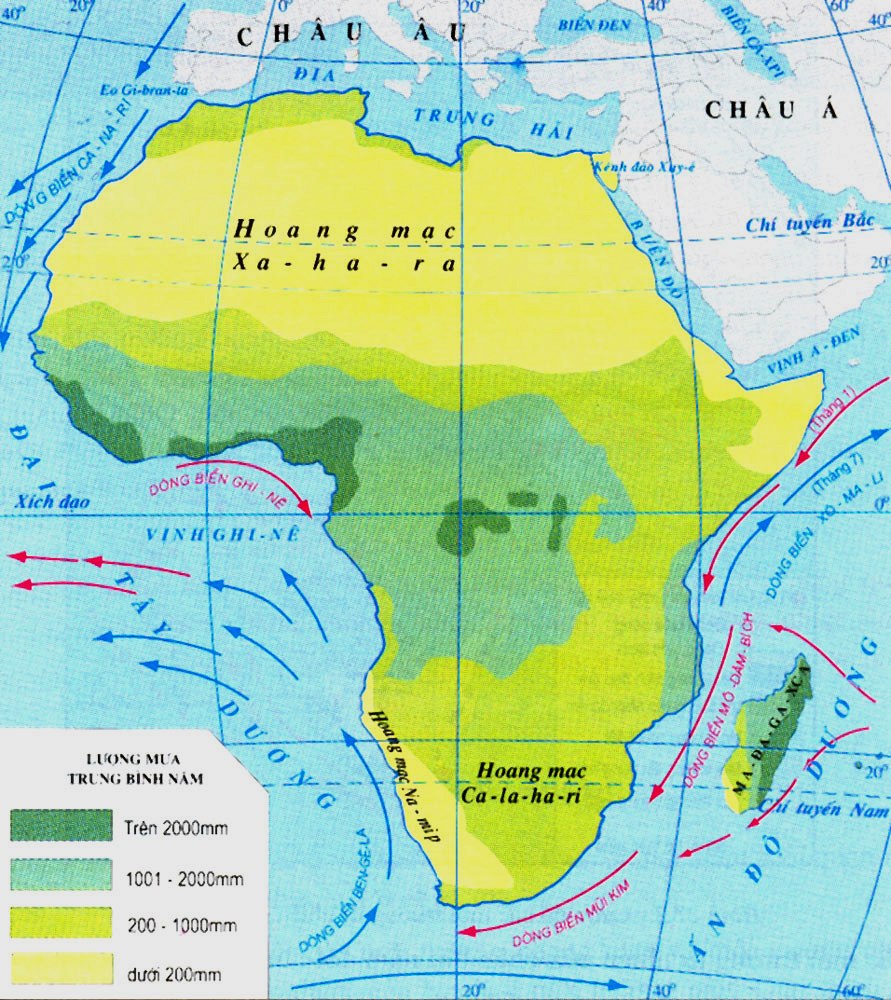 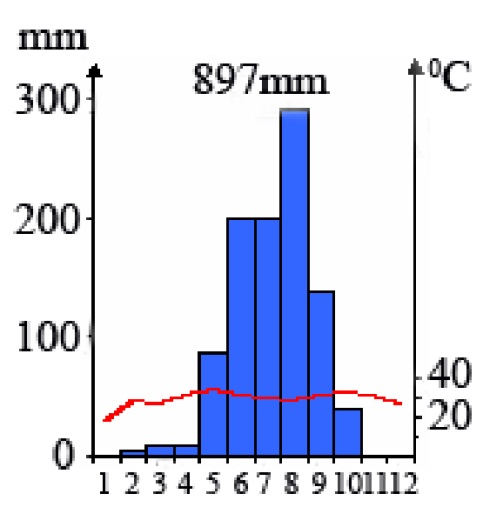 Các em hãy quan sát hình 27.1, Nhận xét về lượng mưa ở châu Phi?
Trạm Ua-ga-đu-gu
H27.1 Lược đồ phân bố lượng mưa châu Phi
3. Khí hậu
- Phần lớn lãnh thổ châu Phi nằm giữa 2 chí tuyến nên châu Phi là lục địa nóng. (Nhiệt độ trung bình > 20℃ )
- Lãnh thổ rộng lớn, dạng khối (nhất là Bắc Phi), ảnh hưởng của biển không vào sâu được đất liền, nên châu Phi là lục địa khô. Ở đây hình thành nhiều hoang mạc.
- Lượng mưa ở châu Phi phân bố không đều, giảm dần về phía hai chí tuyến.
Hình ảnh hoang mạc ở châu Phi
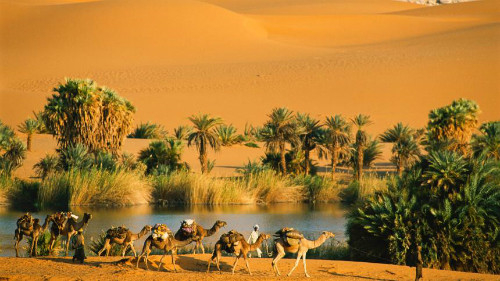 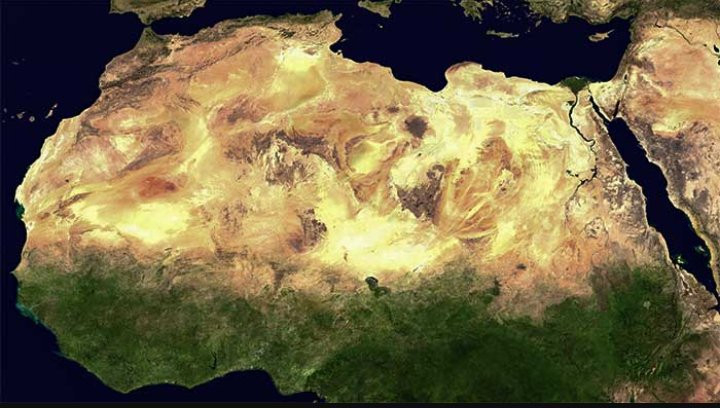 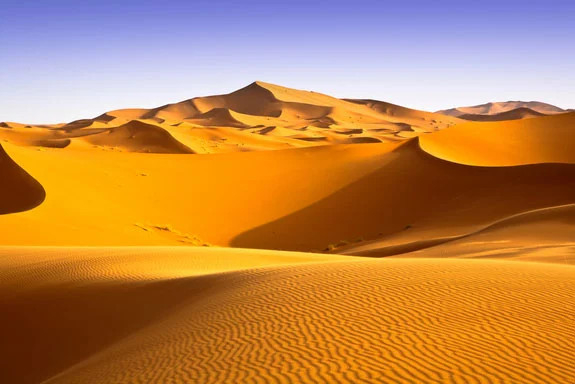 Hình ảnh Sahara qua vệ tinh của NASA
Ốc đảo trong hoang mạc Sahara
Hình ảnh Sahara thực tế
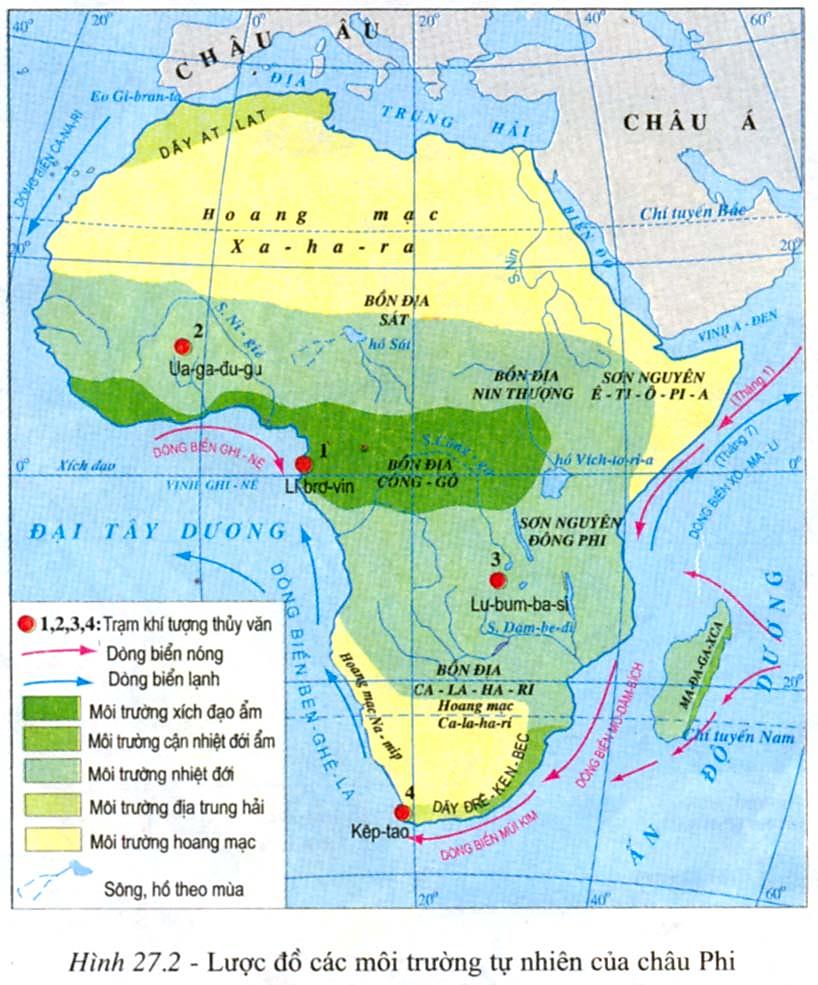 04.Các đặc điểm khác của môi trường tự nhiên
Quan sát lược đồ hình 27.12, hãy cho biết châu Phi có các loại môi trường tự nhiên nào?
04.Các đặc điểm khác của môi trường tự nhiên
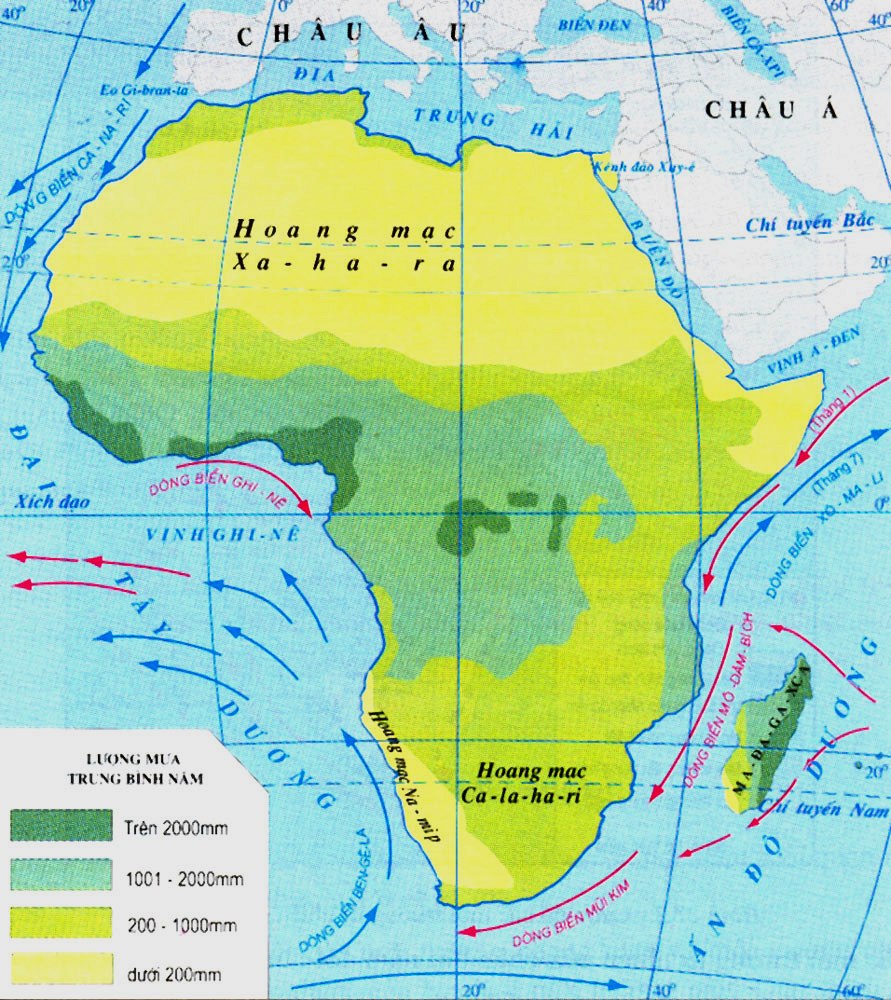 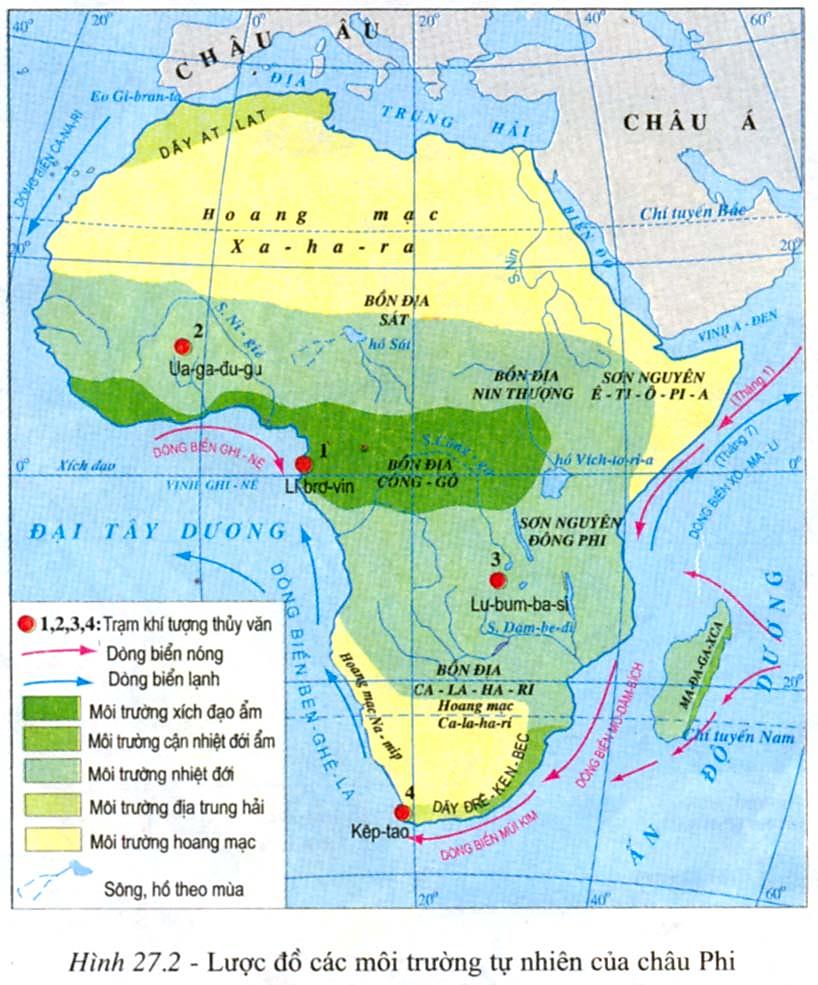 Quan sát lược đồ hình 27.1và 27.2, hãy nêu mối quan hệ giữa lượng mưa và lớp phủ thực vật ở châu Phi?
H27.1 Lược đồ phân bố lượng mưa châu Phi
04.Các đặc điểm khác của môi trường 
Tự nhiên
Các môi trường tự nhiên châu Phi nằm đối xứng qua xích đạo
- Môi trường xích đạo ẩm với thảm thực vật rừng rậm xanh quanh năm, gồm bồn địa Công-gô và miền duyên hải phía bắc vịnh Ghi-nê.
- Hai môi trường nhiệt đới, càng xa xích đạo lượng mưa càng giảm, rừng rậm nhường chỗ cho rừng thưa và xavan cây bụi.
- Hai môi trường hoang mạc, gồm hoang mạc Sahara ở phía bắc và hoang mạc Calahari, hoang mạc Namip ở phía Nam.
- Hai môi trường địa trung hải ở phần cực Bắc và phần cực Nam của châu Phi. Mùa đông mát mẻ và có mưa, mùa hạ nóng và khô. Thảm thực vật là rừng cây bụi lá cứng.
Luyện tập
Dựa vào kiến thức vừa học, em hãy hoàn thiện bảng thông tin sau:
Luyện tập
Dựa vào kiến thức vừa học, em hãy hoàn thiện bảng thông tin sau:
Duyên hải phía bắc vịnh Ghinê, bồn địa Công-gô
Trên 2000 mm
Rừng rậm xanh quanh năm, động thực vật phong phú
Giữa môi trường xích đạo ẩm và MT hoang mạc
Rừng thưa, xavan cây bụi, động vật ăn cỏ và ăn thịt
1000-2000
mm
HM Xahara, Kalahari, Namip
<200 mm
Động, thực vật nghèo nàn
200-1000 mm
Cực Bắc và cực Nam châu Phi
Rừng cây bụi lá cứng
Vận dụng
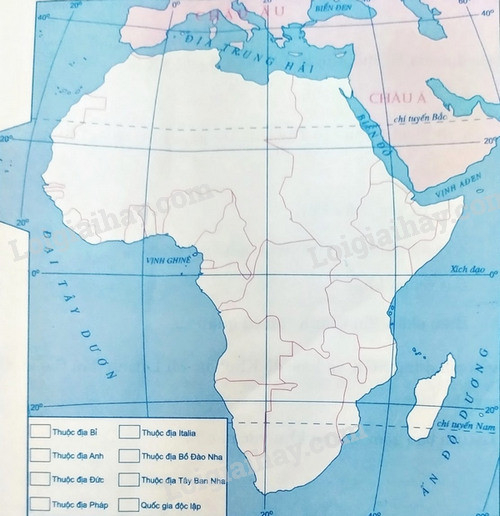 Hãy vẽ lại lược đồ châu Phi trên giấy A4.
Nộp bài vào tiết học tới
Chúc các con học tốt